TIM20
TIM38
TIM13
TIM5
TIM16
TIM8
TIM21
TIM17
TIM65
At2g84160
TIM22
TIM1
Understanding Nitrate Response in Pooideae species
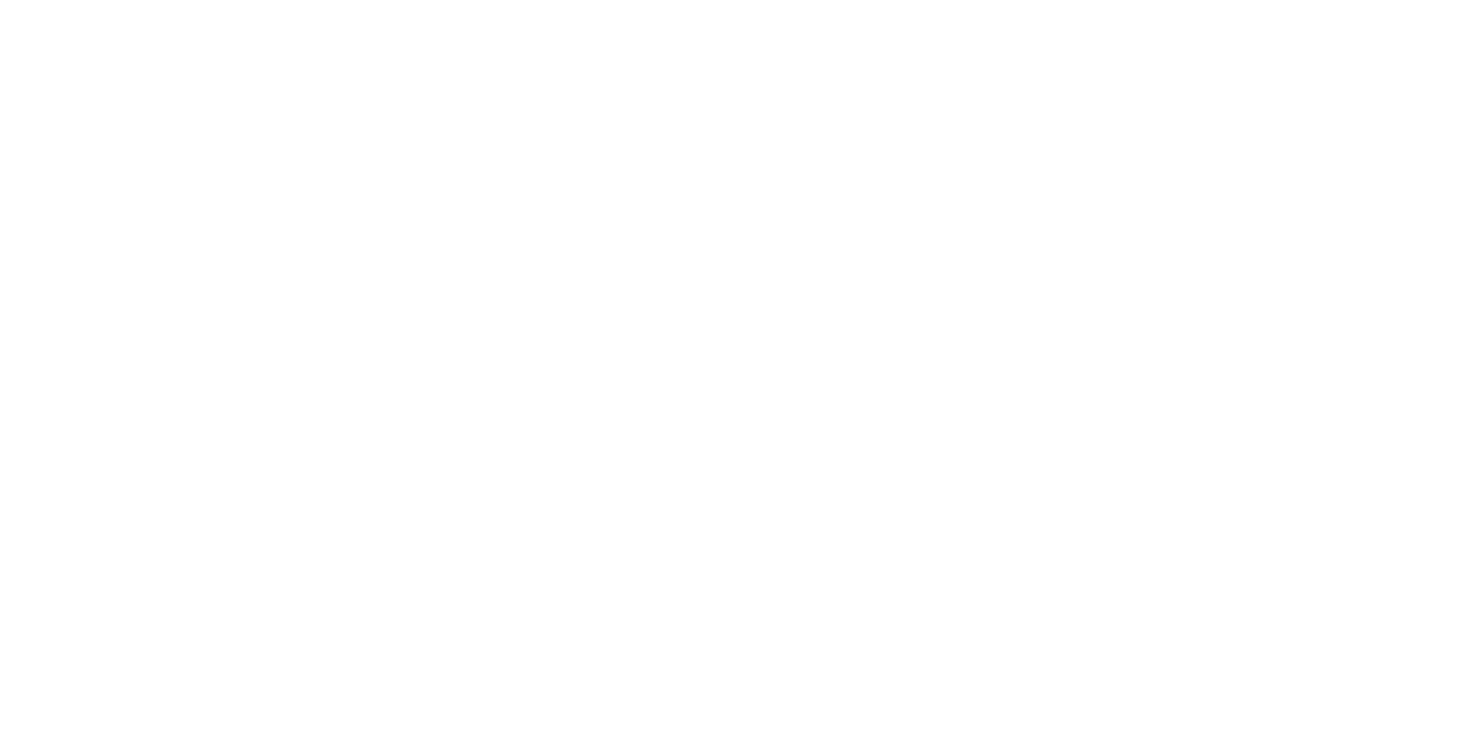 x3
÷3
x3
x20
x1,5
÷3,5
x6
x27
Mathilde Gregoire, Patrick Berquin, Sylvie Ferrario-Mery, Anne Krapp and Thomas Girin
Institut Jean-Pierrre Bourgin, INRA –Versailles (mathilde.gregoire@inra.fr)
x5
x6
x3
x4
x4
Introduction
Nitrate (NO3-) is not only a nutrient, it is also a signal molecule that controls the expression of many genes involved in nitrate assimilation and transport. This early response to nitrate is called Primary Nitrate Response (PNR) and is controlled, in Arabidopsis thaliana, by AtNLP7 which belongs to the NIN-Like Protein family of transcriptions factors. Homologs of AtNLP7 have been identified in many other species such as rice, maize and also in numerous Pooideae like barley (HvNLP1) and Brachypodium distachyon (BdNLP6 and BdNLP7) which is used as a model (Girin et al., 2014). 
The aim of the project is to decipher the molecular aspects of the nitrate response in cereals, studying mainly Brachypodium. Barley will also be studied, in order to point out similarities and differences between 1/ wild and domesticated species and 2/ dicot (Arabidopsis) and Pooideae. This project will thus provide insights into the evolution and the domestication of the plant response to nitrate.
x3
x3
x4
x5
x4
x2
PNR seems conserved among species
Brachypodium’s PNR also seemed regulated by NLPs !
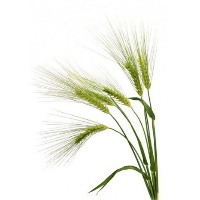 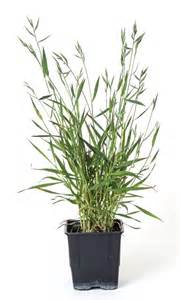 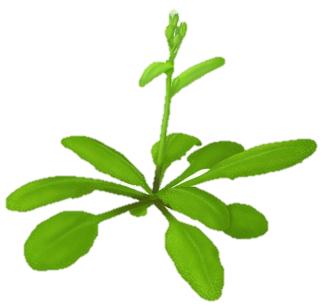 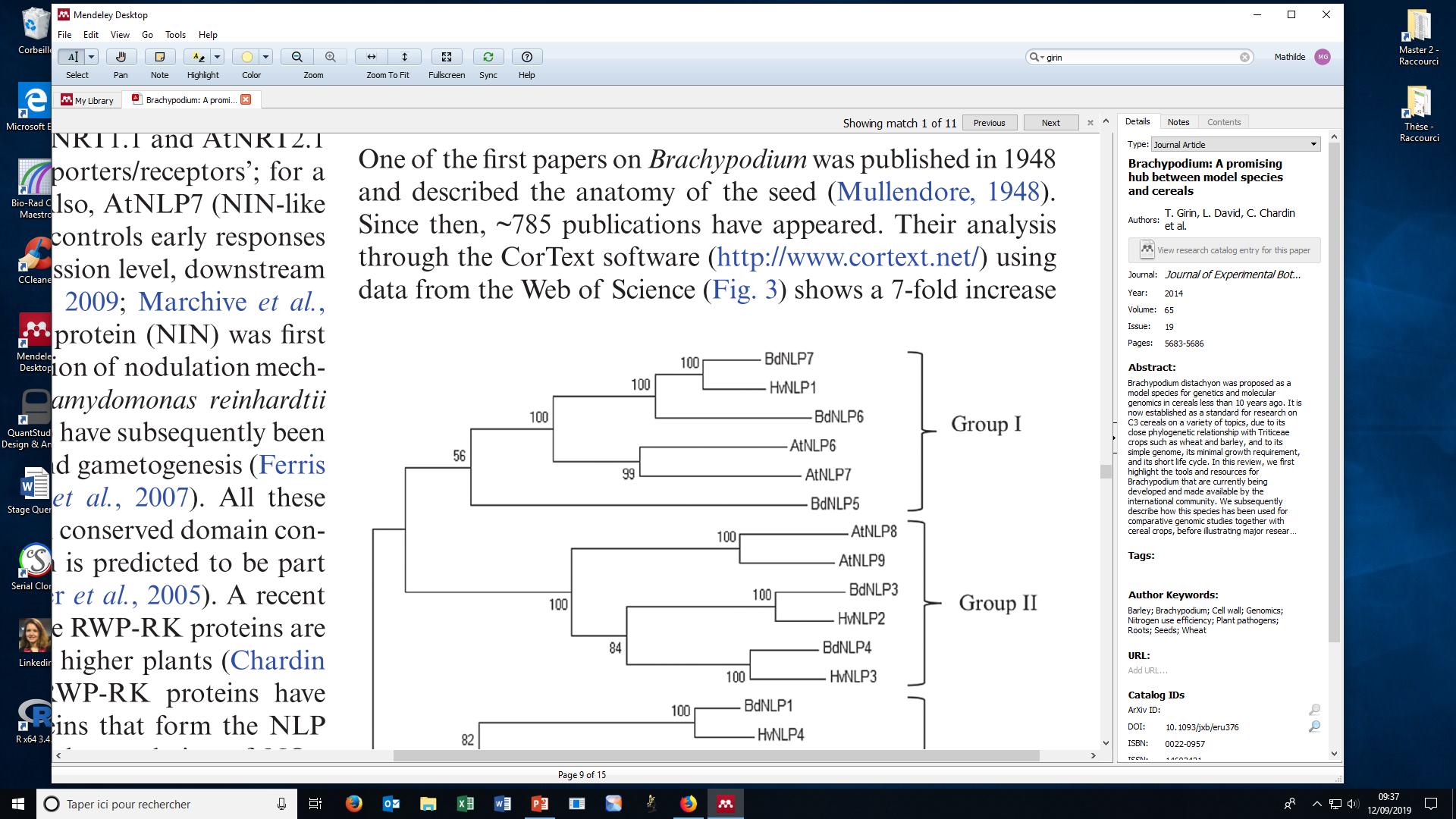 Arabidopsis PNR is mainly regulated by NLP proteins: is this also conserved in Brachypodium ?
Girin et al., 2014
**
***
***
***
***
*
***
***
*
*
*
**
**
***
***
***
***
***
***
***
***
Brachypodium
Barley
non domesticated
domesticated
After 3h of 1mM KNO3  treatment, induction of expression of sentinel genes is reduced in an amiRNA line targetting both BdNLP6 and BdNLP7
Transcriptome
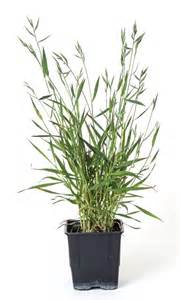 Arabidopsis
dicot
2 orthologs of AtNLP7 in Brachypodium

1 ortholog of AtNLP7 in barley
Bdnlp6/Bdnlp7
WT
Induction of expression of 3 sentinel genes after 1h30 and 3h KCl (-N) or 1 mM KNO3 (+N) treatment. (*pvalue < 0,05  ; **pvalue < 0,01 ; ***pvalue < 0,001)
*pvalue < 0,05  ; **pvalue < 0,01
Same but different…
To go further : transcriptome analysis is currently performed within the three species in short response to NO3- treatment:
 
What are the PNR targets?
What are the specific tagerts of Pooideae? (Arabidopsis vs Brachypodium)
Is there an effect of domestication on the PNR pathway? (Brachypodium vs Barley)
Unlike other NLPs, that are not transcriptionnally regulated in response to nitrate, BdNLP6 is repressed by NO3- treatment.
Ongoing work: understand the roles and regulations of BdNLP6 under variant conditions.
*pvalue < 0,05
Conclusions and prospects
For now, my study reveals that among all the phenomenon described that happens during PNR, a part of it is conserved between species. Indeed, following a « short » nitrate treatment, there is induction in the three species of expression of sentinel genes known to be induced and involved in transport and assimilation. Identifying specific targets of Pooideae and/or specific mechanism of regulation will be useful for indentifying targets for cereal improvement. The involvement of BdNLP6 and BdNLP7 in the PNR seems also conserved but the unexpected regulation of BdNLP6 is intriguing and might reveals a novel role for NLPs in Brachypodium.
References
Castaings L, Camargo A, Pocholle D, Gaudon V, Texier Y, Boutet-Mercey S, Taconnat L, Renou JP, Daniel-Vedele F, Fernandez E, et al (2009) The nodule inception-like protein 7 modulates nitrate sensing and metabolism in Arabidopsis. Plant J 57: 426–435
Girin T, David LC, Chardin C, Sibout R, Krapp A, Ferrario-Méry S, Daniel-Vedele F (2014) Brachypodium: A promising hub between model species and cereals. J Exp Bot 65: 5683–5686
Marchive C, Roudier F, Castaings L, Bréhaut V, Blondet E, Colot V, Meyer C, Krapp A (2013) Nuclear retention of the transcription factor NLP7 orchestrates the early response to nitrate in plants. Nat Commun 4: 1713
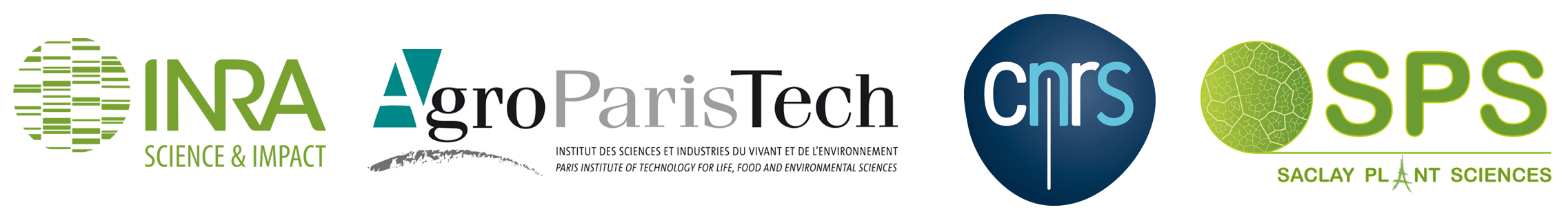 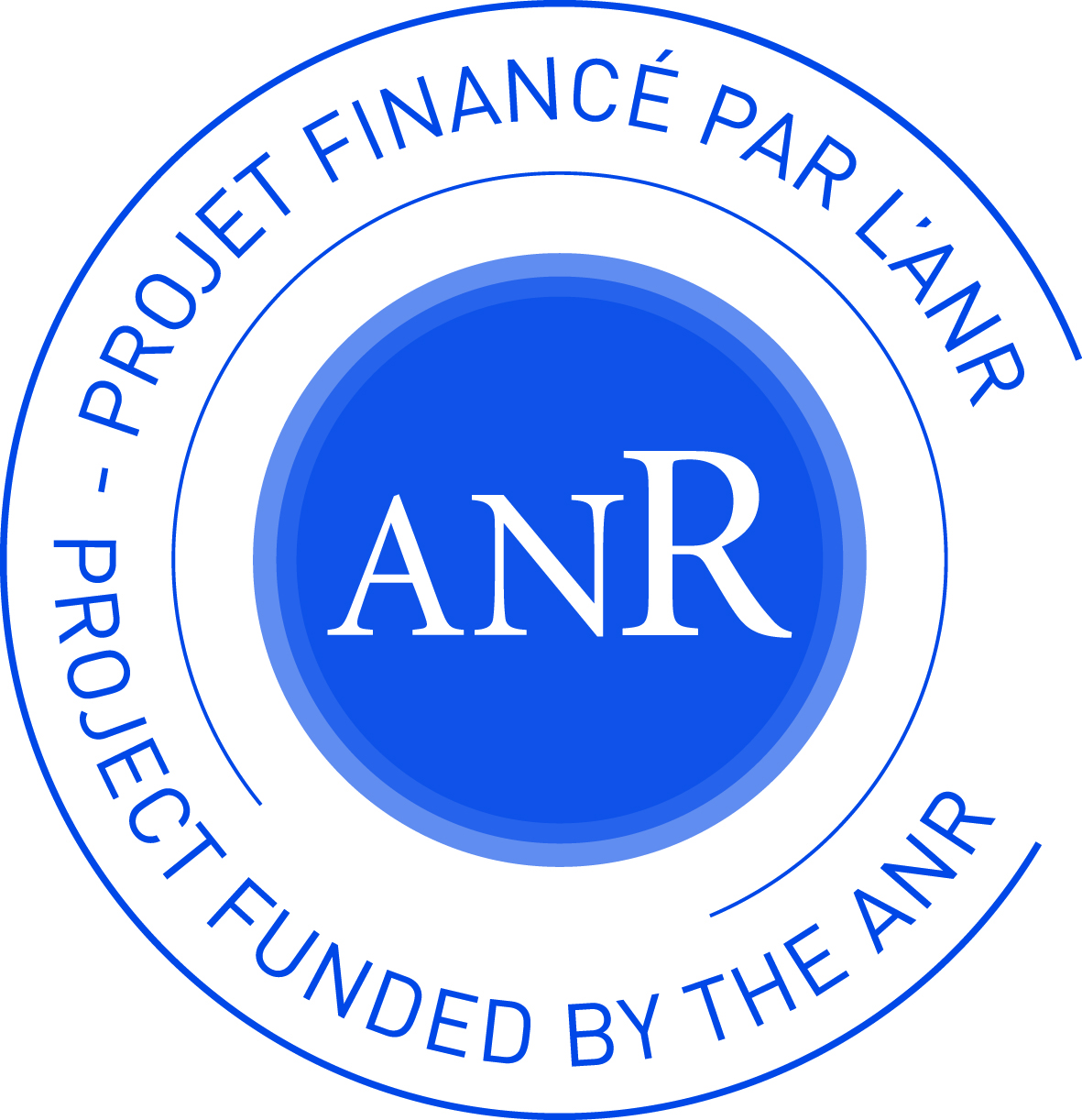